Data
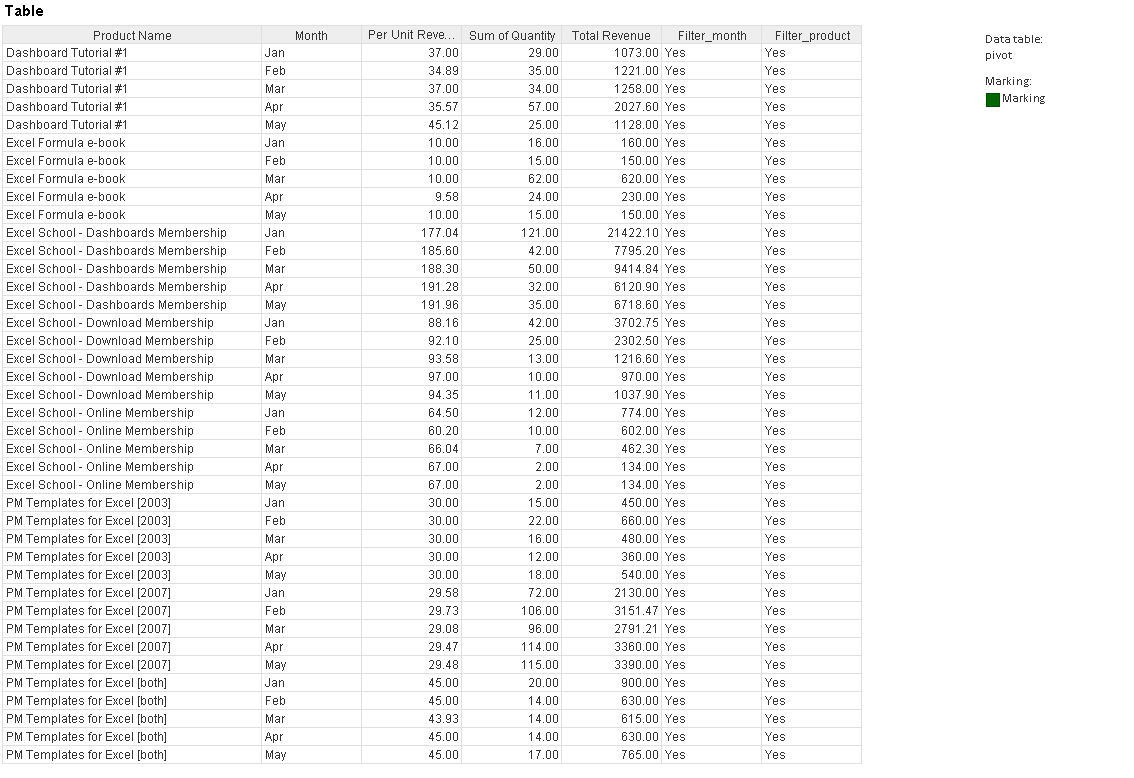 By months
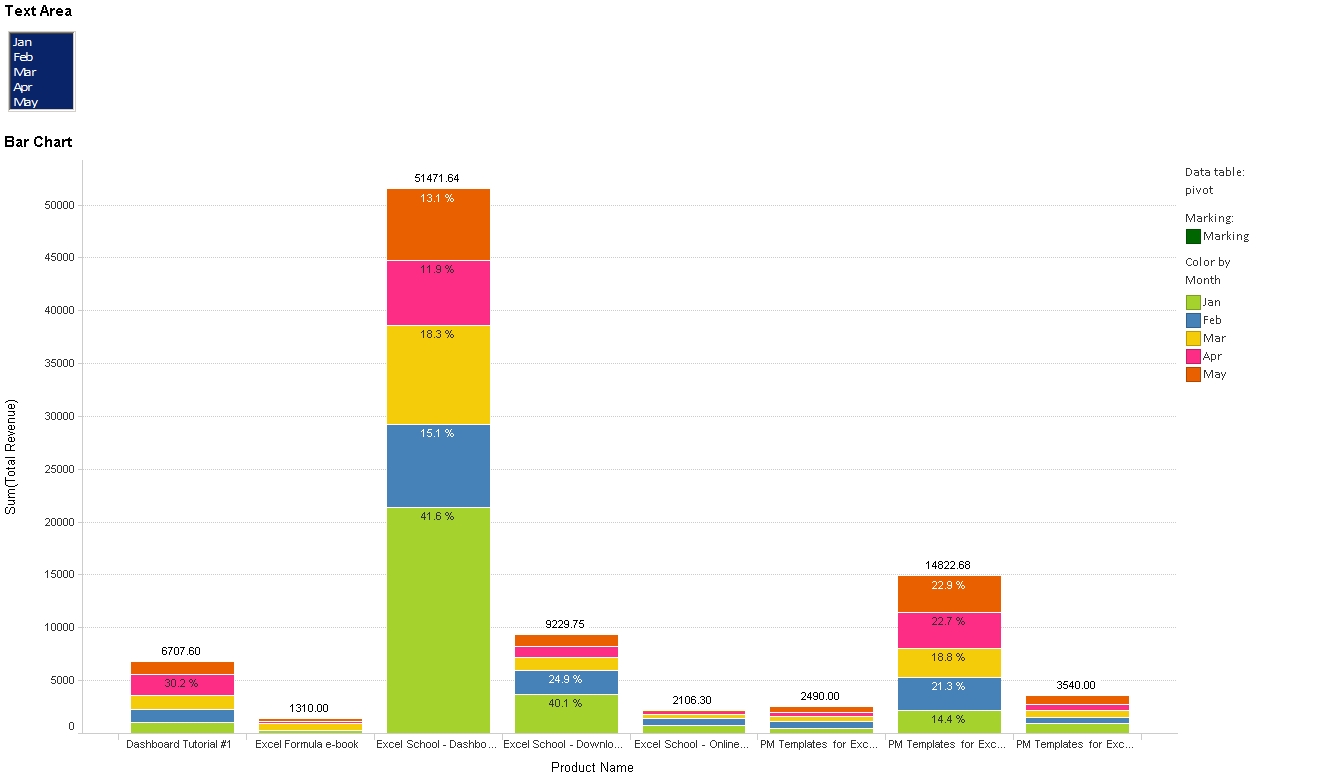 By months
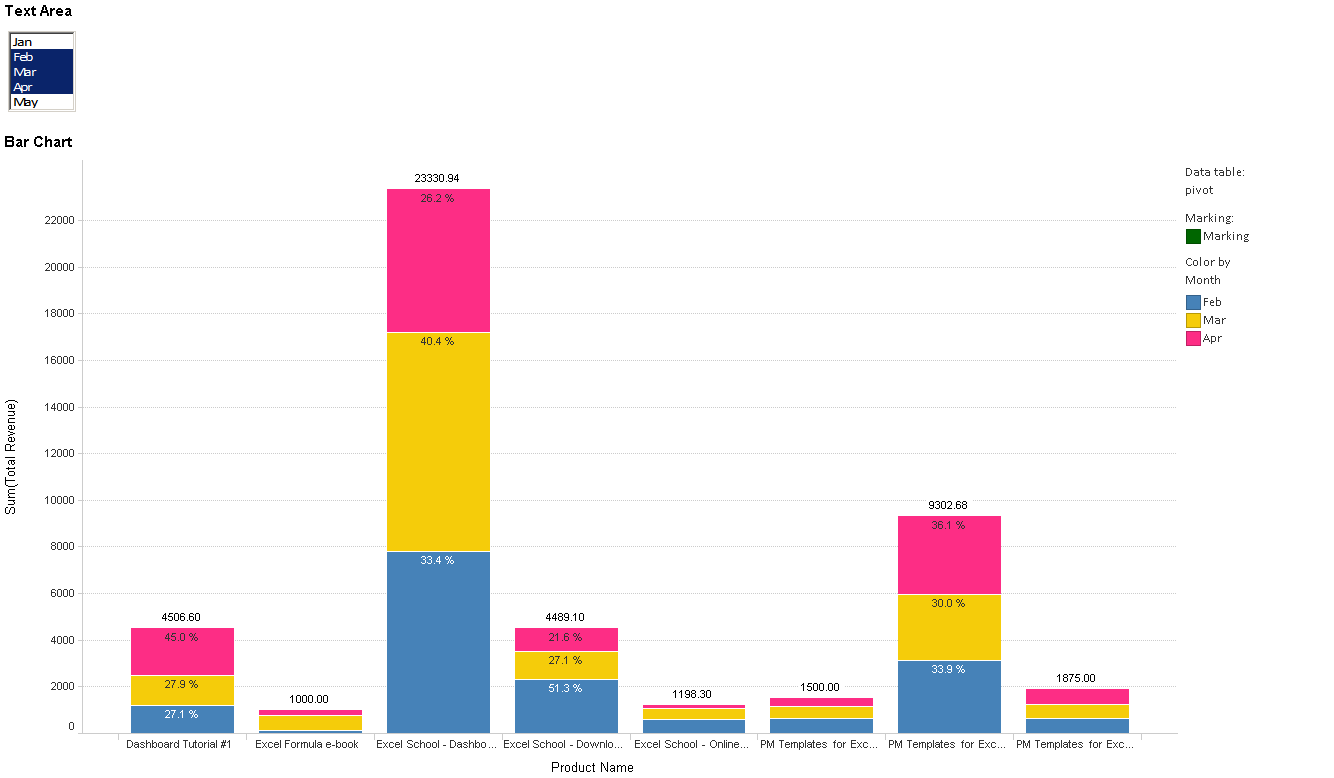 By months
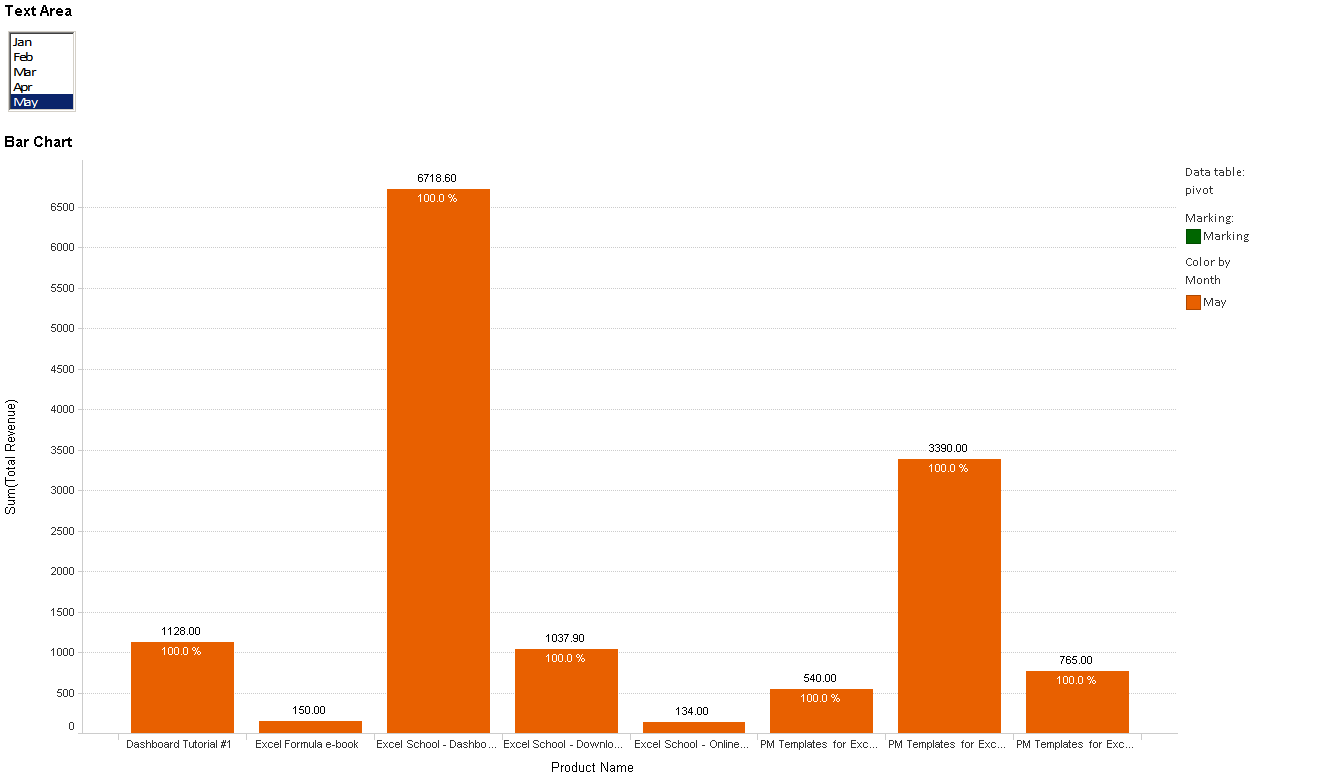 By Products
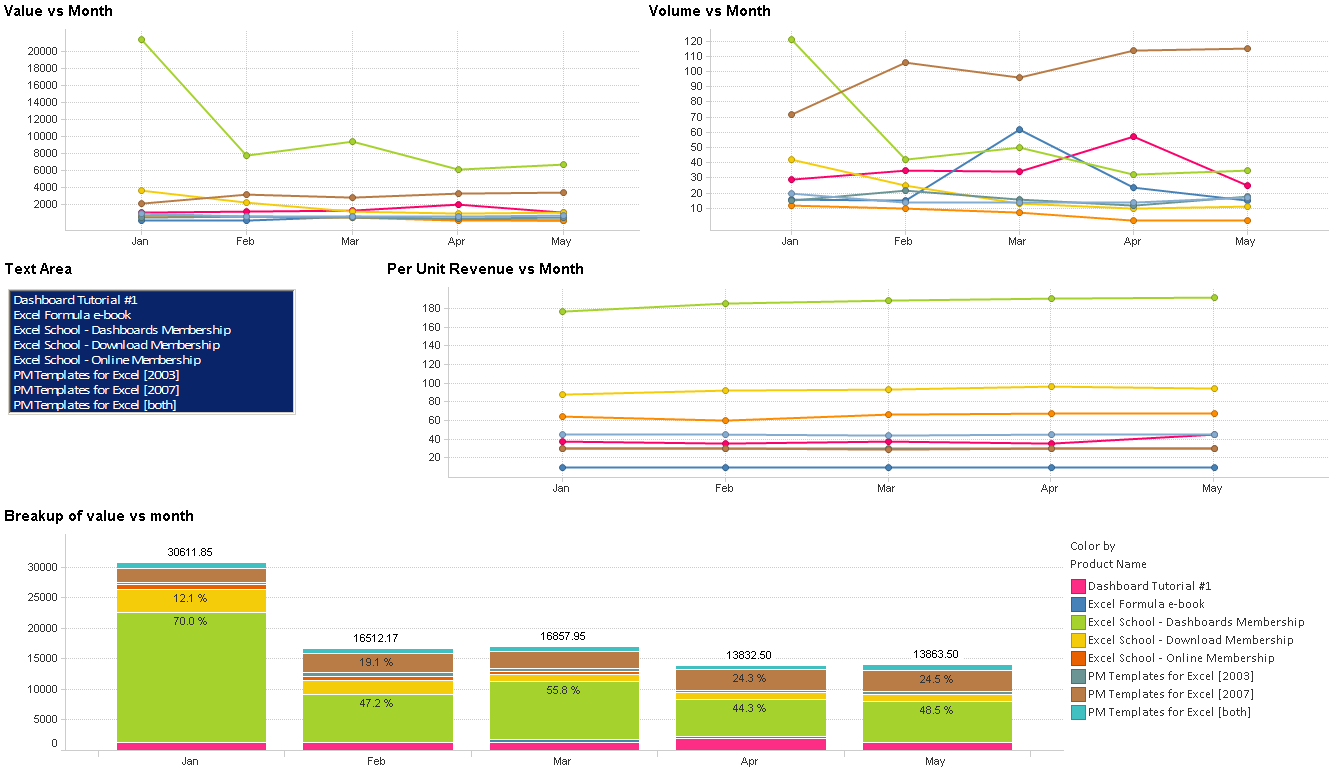 By Products
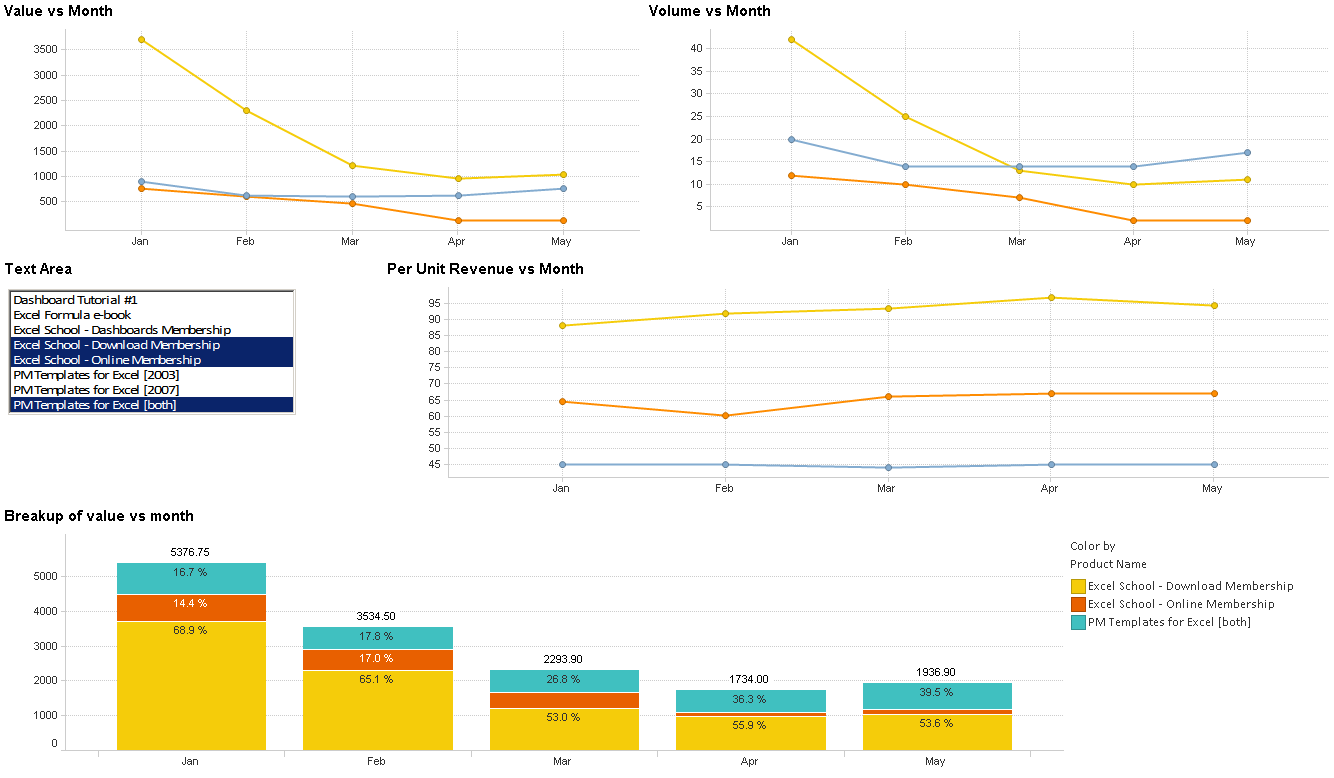